Ionic and Covalent Bonding
What will the ionic formula of the following compounds be:

Sodium chloride:

Calcium sulphate:

Lithium oxide:

Aluminium chloride:

Magnesium hydroxide:
Aqueous (dissolved)

___________________________________________________

___________________________________________________
What is an ion? 

______________________________________

______________________________________
Draw dot and cross diagrams for the following compounds

H2O






CO2







CH4







N2
Give the charge on the following ions:

Mg:

SO4:

Cl:

O:

K:
What holds ions together in an ionic bond?

____________________________________
What determines the melting and boiling points of ionic compounds?

____________________________________

____________________________________
Draw the dot and cross diagrams for the following compounds:

K2O







CaCl2
Discuss the electrical conductivity of ionic compounds in the following states:

Solid

____________________________________

____________________________________

Liquid

____________________________________

____________________________________
Draw a diagram showing the bonding in a metal






Complete the sentences:

Metals are good _______________ of electricity. They have this property because they have a ______ of _______________ ______________.

Metals are _______________ (the opposite of brittle) because they the ______________ can rearrange themselves if the positive ions move.

Metals have _________ melting and boiling points because of the strong _______________ attractions.
What is a simple molecular compound?

______________________________________

______________________________________

______________________________________
______________________________________

______________________________________

______________________________________

______________________________________

______________________________________

______________________________________

______________________________________

______________________________________

______________________________________

______________________________________

______________________________________

______________________________________

______________________________________

______________________________________

______________________________________

______________________________________

______________________________________

______________________________________

______________________________________

______________________________________
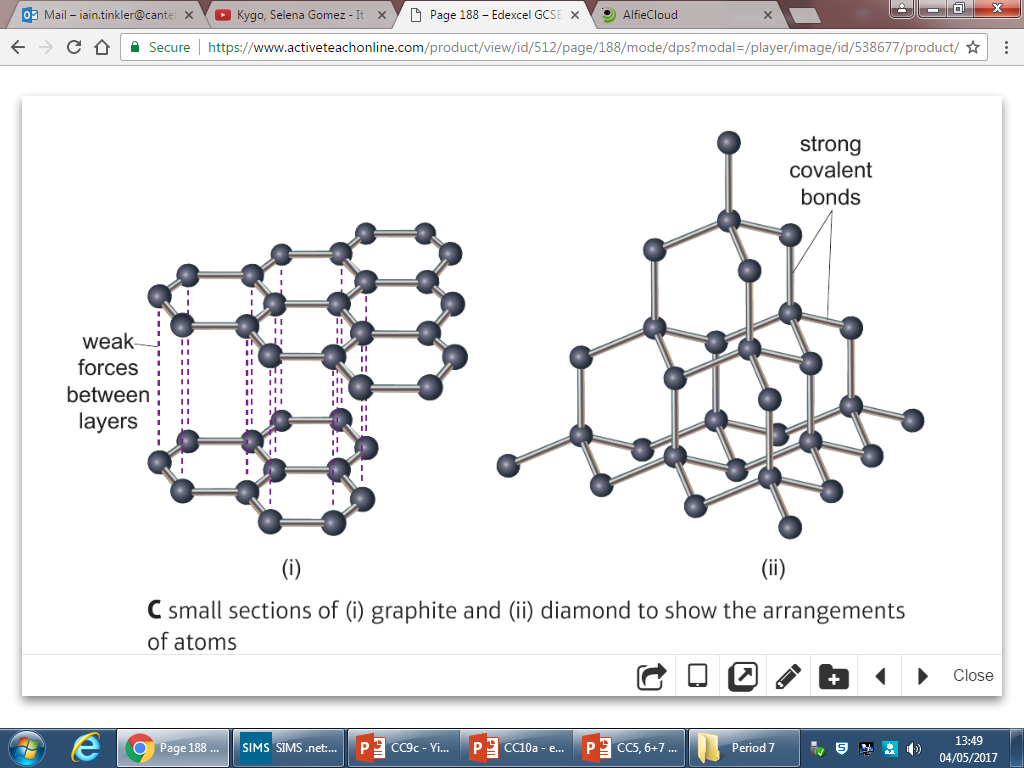 Describe the bonding in simple molecular compounds and explain why they have low boiling points

______________________________________

______________________________________

______________________________________

______________________________________

______________________________________

______________________________________
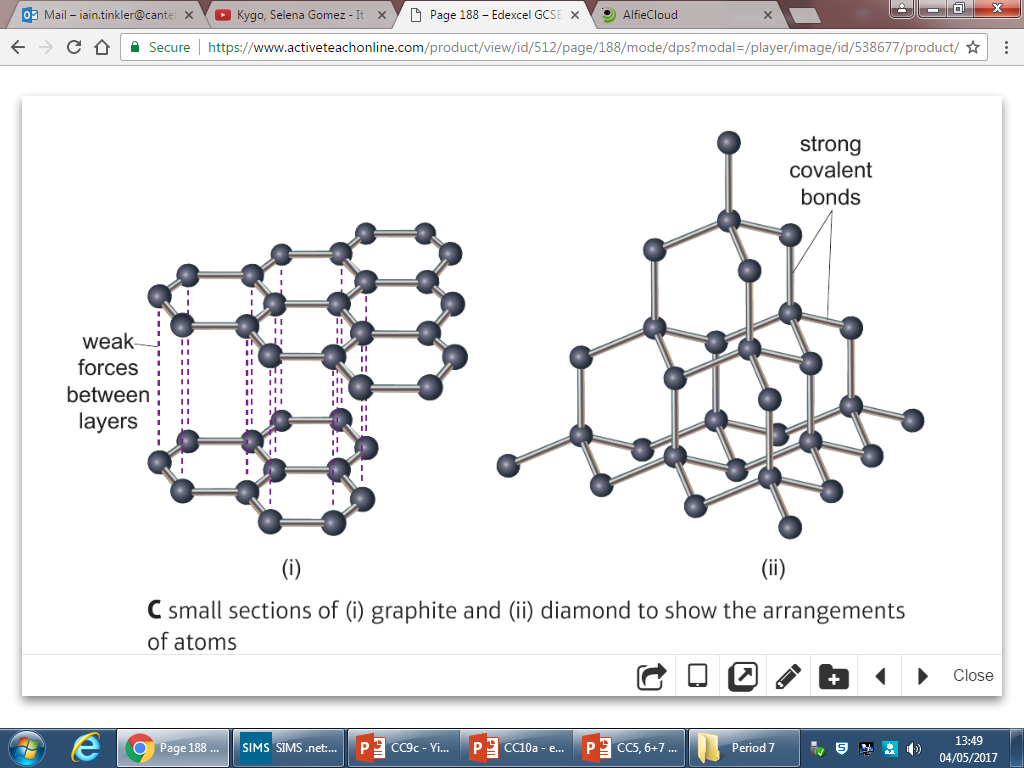 Give an advantage and a disadvantage of each of these bonding models:

_____________________________________________________

_____________________________________________________

_____________________________________________________

_____________________________________________________

___________________________________________________

_____________________________________________________

_____________________________________________________

_____________________________________________________

_____________________________________________________
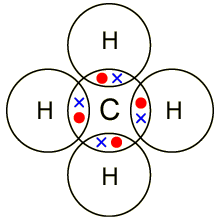 Give the name, and describe the bonding in each of  the following diagrams:

______________________________________

______________________________________

______________________________________

______________________________________

______________________________________

______________________________________

______________________________________
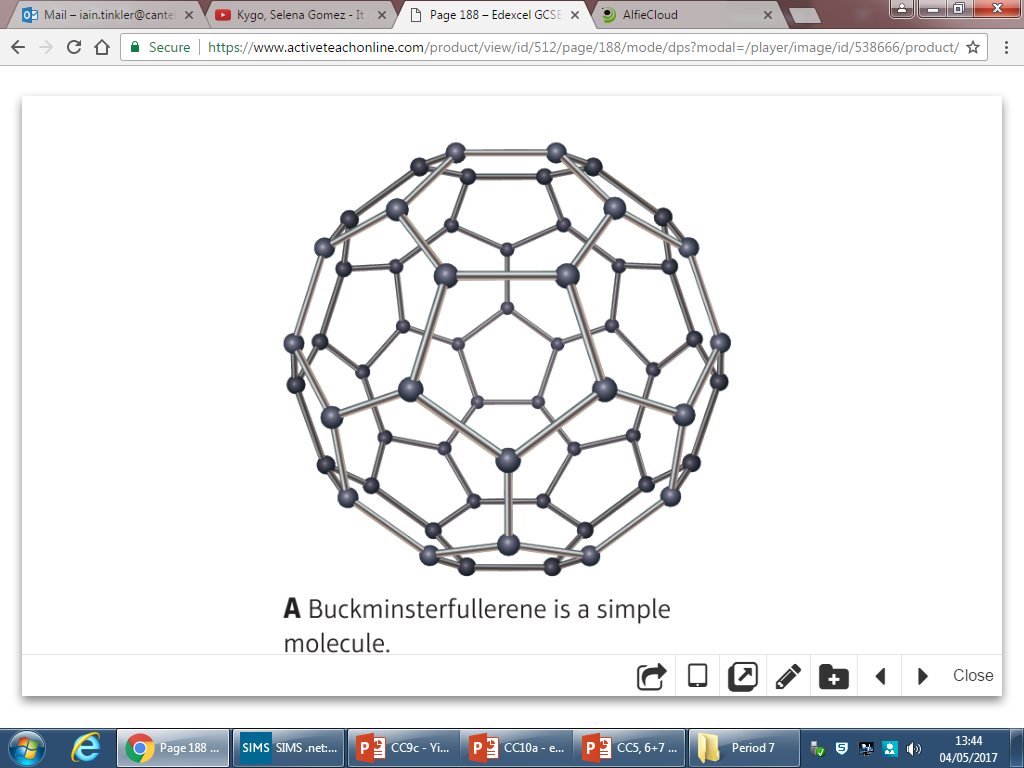 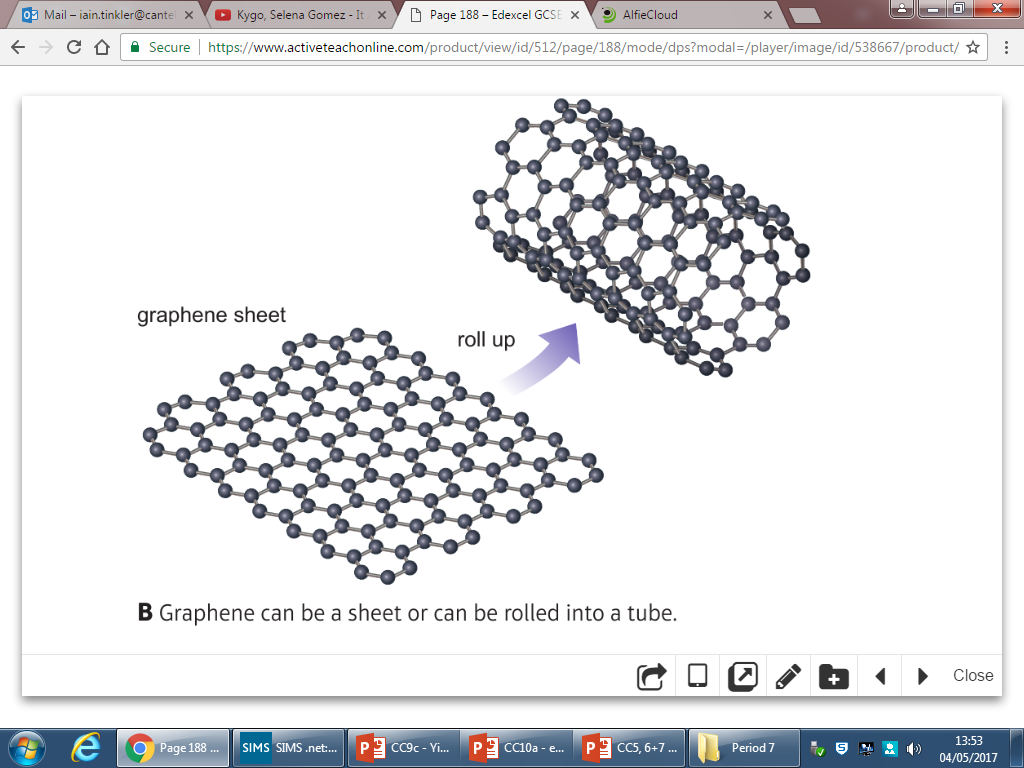 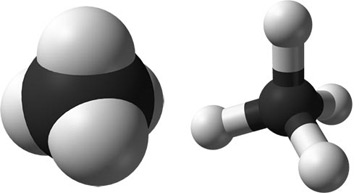 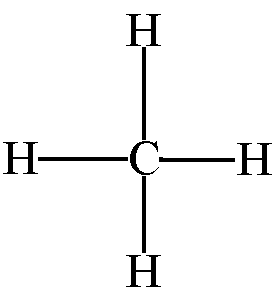